Cooking soup on Pandora papers:Recipe for tracking oligarchs’ assets
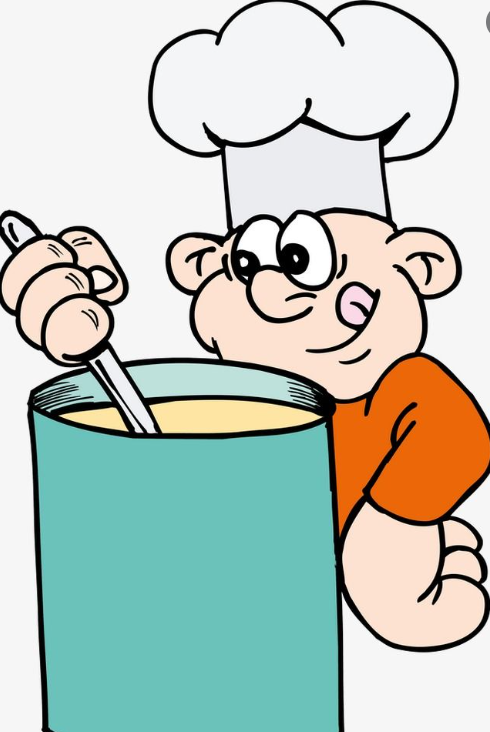 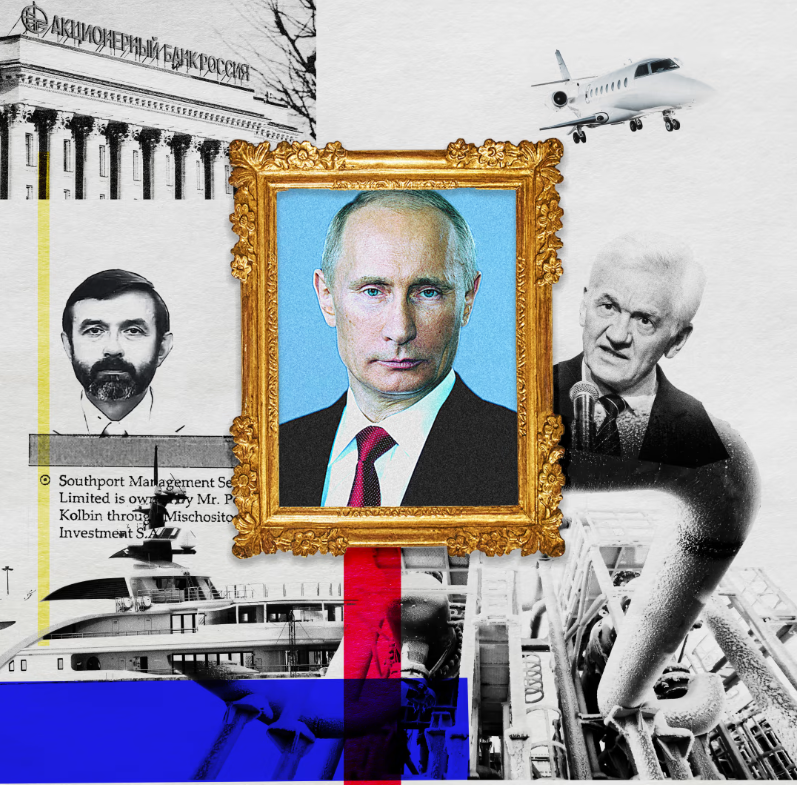 Minna Knus-Galán, Yle
Finnish Broadcasting 
Company
Recipe for tracking oligarchs’ assets
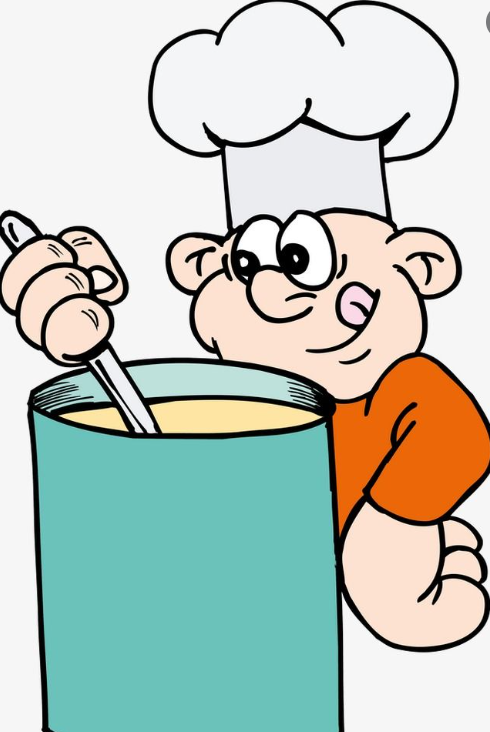 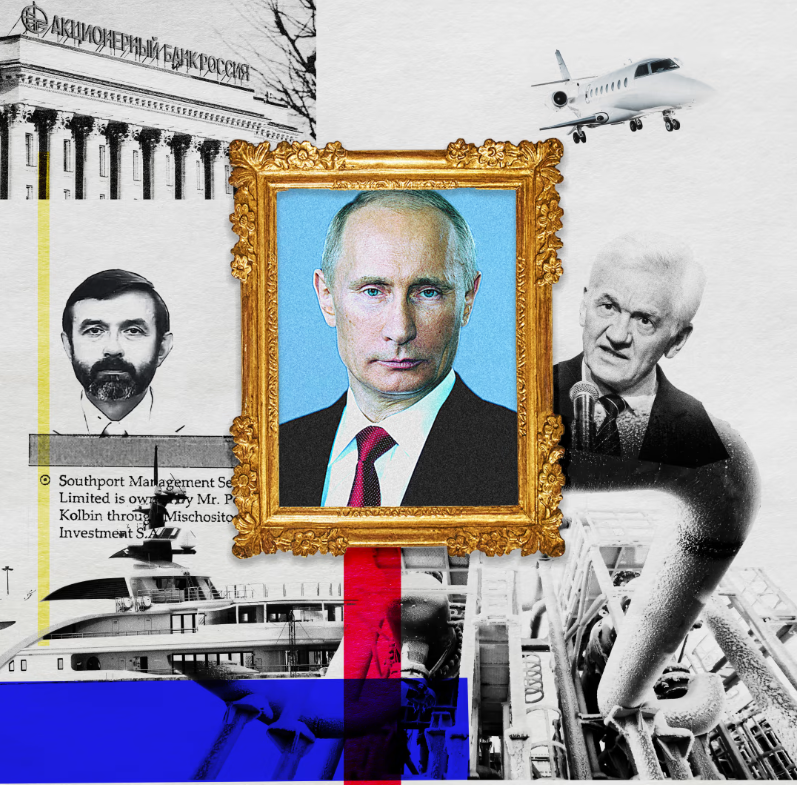 Main ingredients

Cross border collaboration
Dataleaks
Databases
FOIA
Door knocking
Try to do the puzzle
CASE 1





areena.yle.fi/1-50654062 (English subtitles)
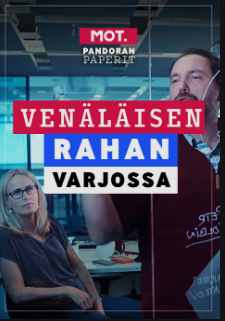 In the shadow 
of Russian money
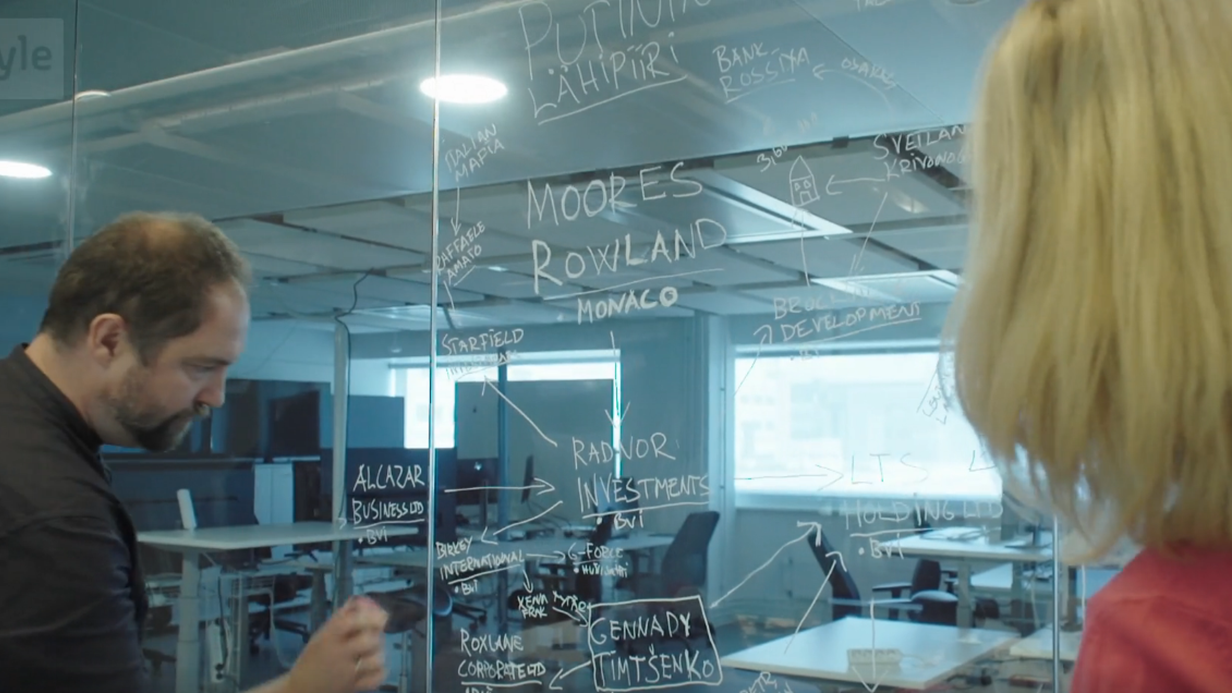 Huge dataleak
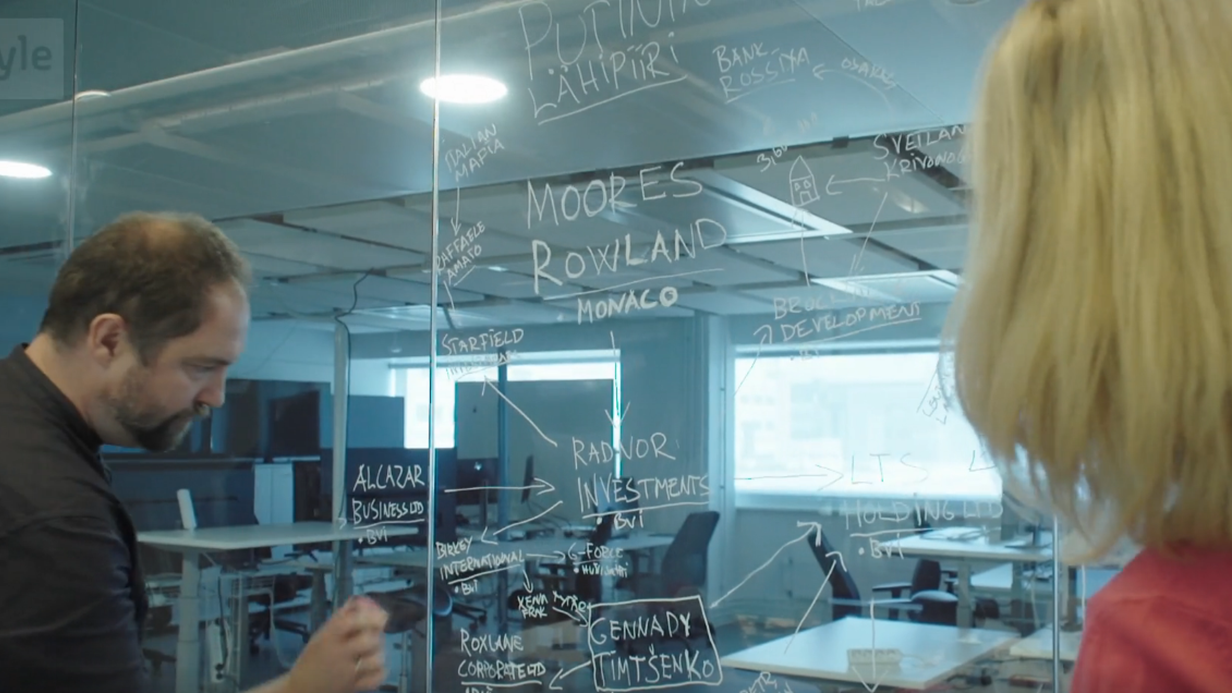 Learn the lingo
Understand the data
Team up with smarter colleagues
Train your sitting muscles -> no stories on a silver tray
Focus
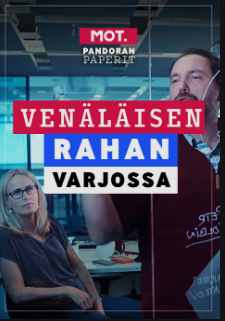 Finnish-Russian oligarch Gennady Timchenko
Putin’s inner circle
Secret company hub in Monaco
A billion euro secret deal
Timchenko bought shares in strategically 
      important gas company Novatek
The leaked documents
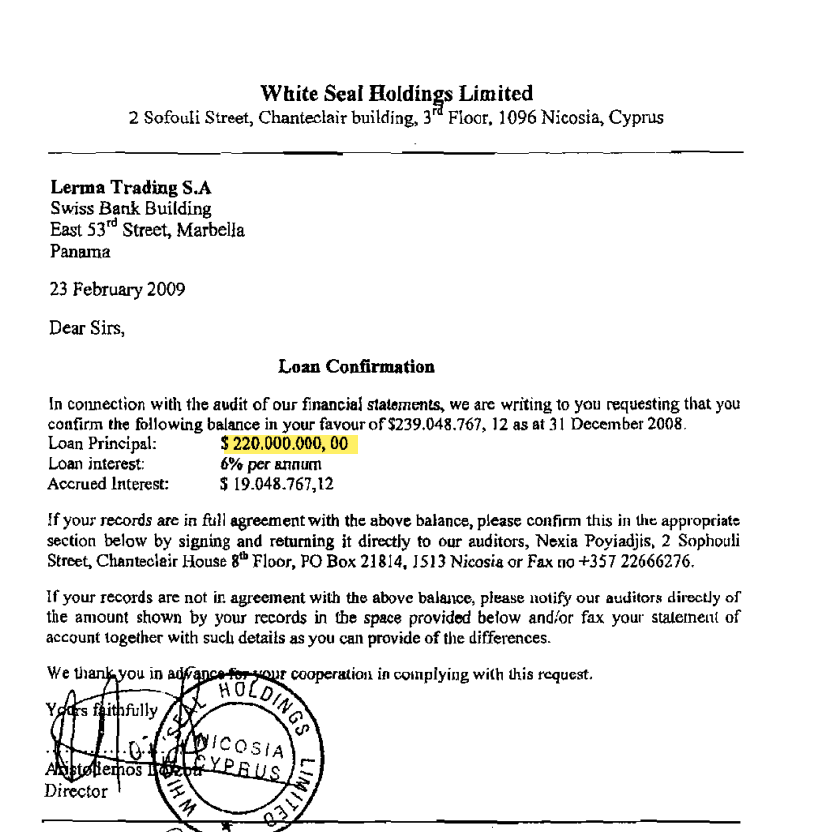 The puzzle
-try to find the pattern
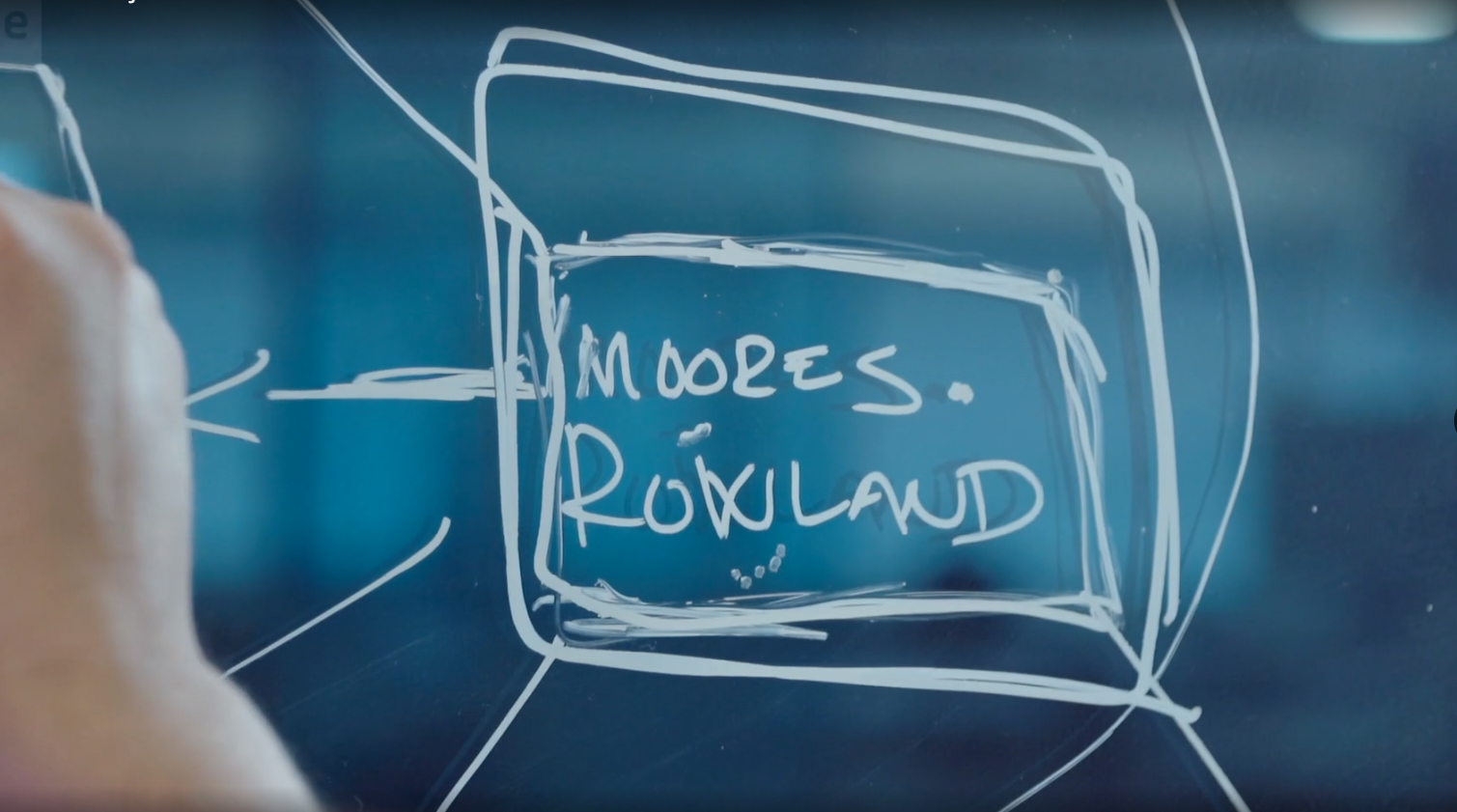 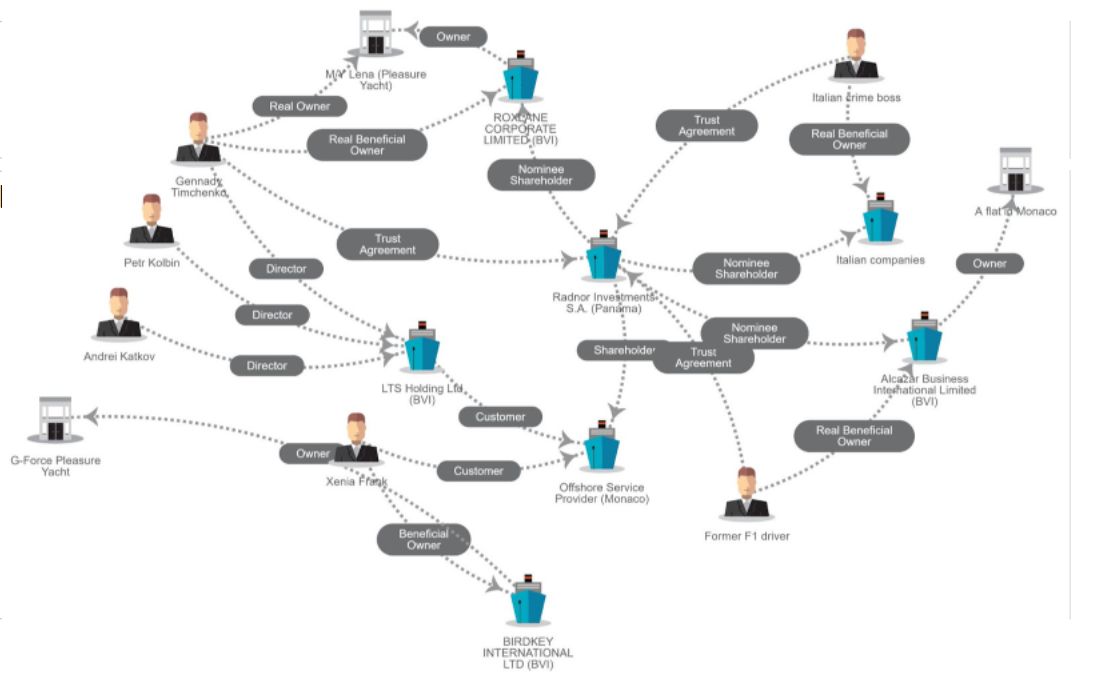 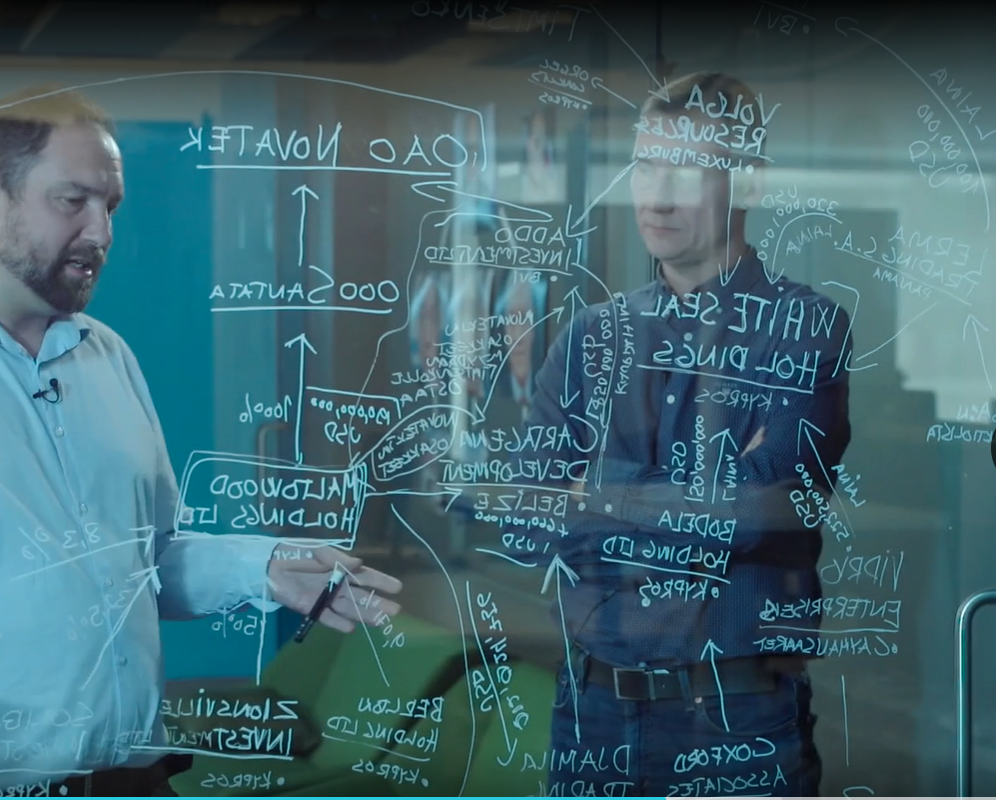 The collaboration -find colleagues researching the same topic
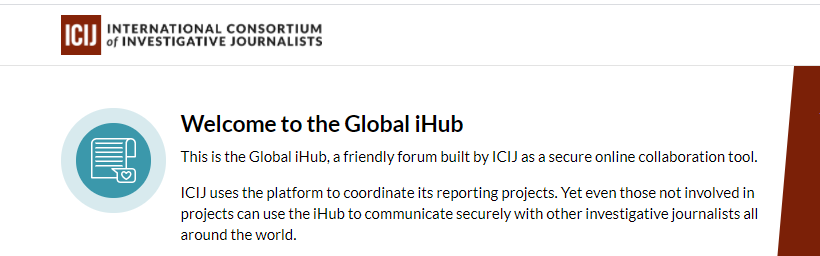 The location
-tell the story
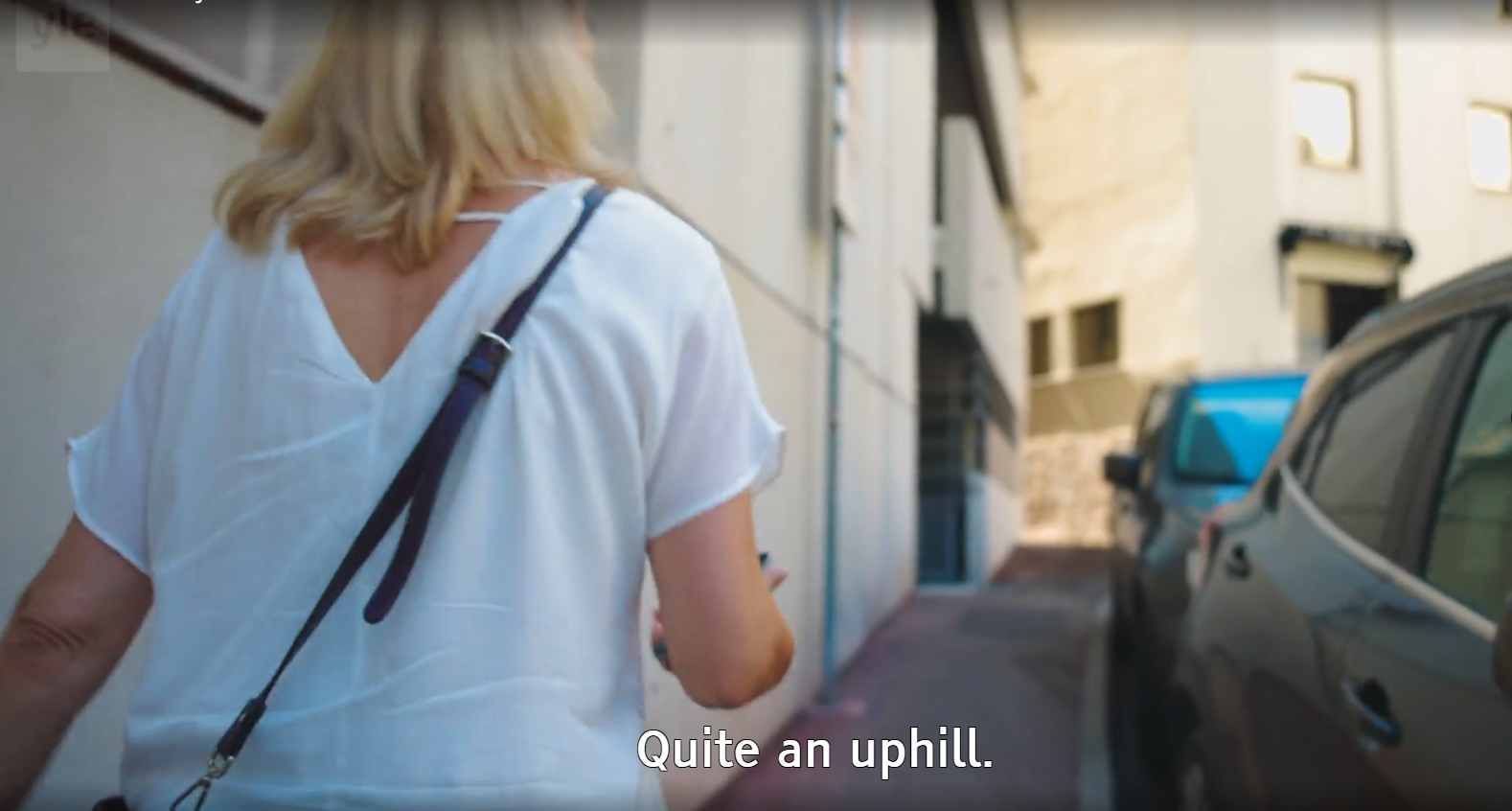 The door knocking
-traditional journalism
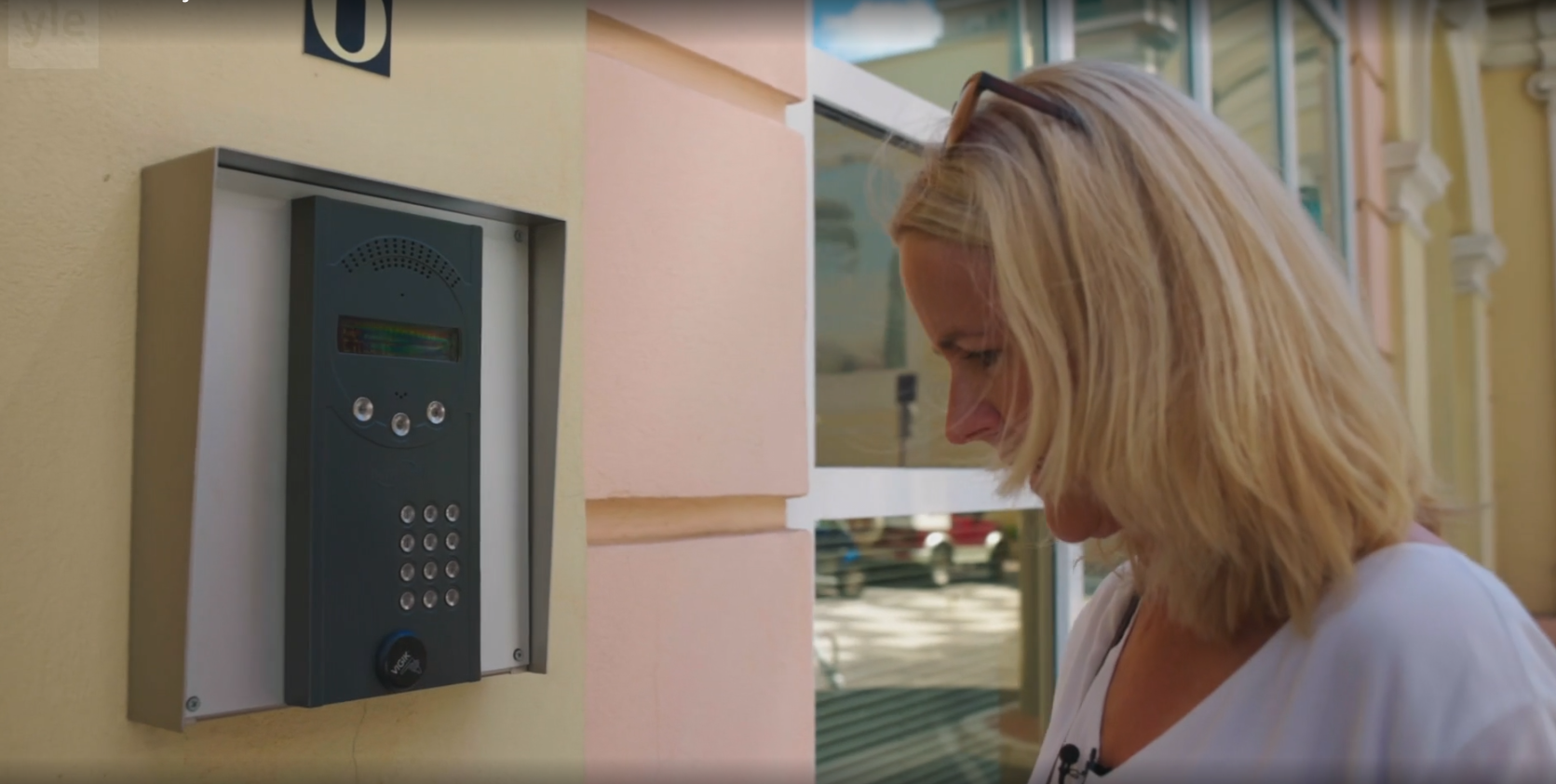 [Speaker Notes: confrontation interview]
Open sources-documents and humans
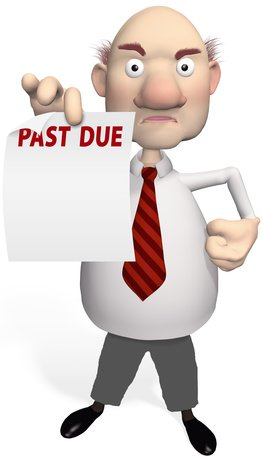 Leaked documents are never enough
Court records
Business registries
Bankruptcy documents
Enforcement authorities (debts, seizures)
Tax authorities etc.
The sanction game
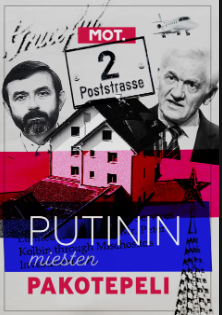 CASE 2

Another secret money stash of Putin’s inner circle 
In Liechtenstein
Billions of euros
Bonus surprise
The court document
-this story begins with a public doc
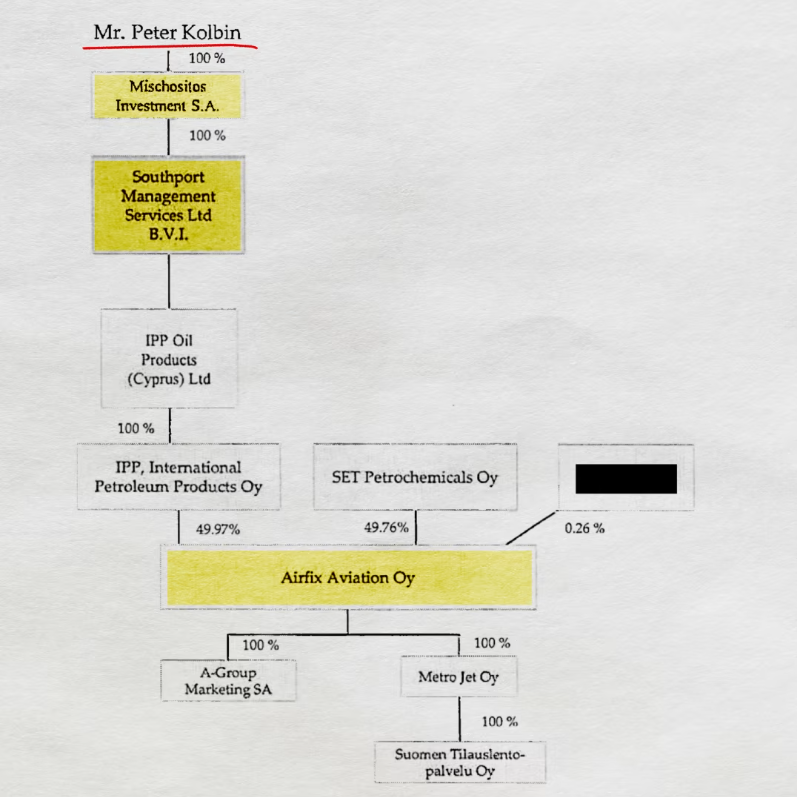 Insignificant court case, important information
An insignificant court case in Finland. 
Gennadi Timchenko’s Finnish aviation company was in court with a small minor company. 
BUT they had to provide the real beneficial owners to the court. And we found that paper. 
Two interesting names: the BVI company Mischositos Investment SA and it’s owner: Peter Kolbin. An unknown butcher from St Petersburg. In 2014 he suddenly becomes the owner of an aviation company that flies rich Russian oligarchs around the world. Why?
What happened 2014?
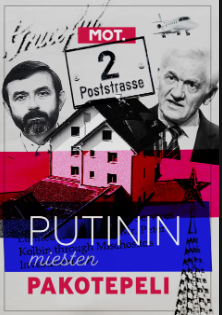 CASE 2


2014 Russia invaded Crimea
Timchenko was sanctioned
Moved his ownership of Airfix aviation to Kolbin -> typical hide and seek game of sanctions
Do a cronology -> understand the context
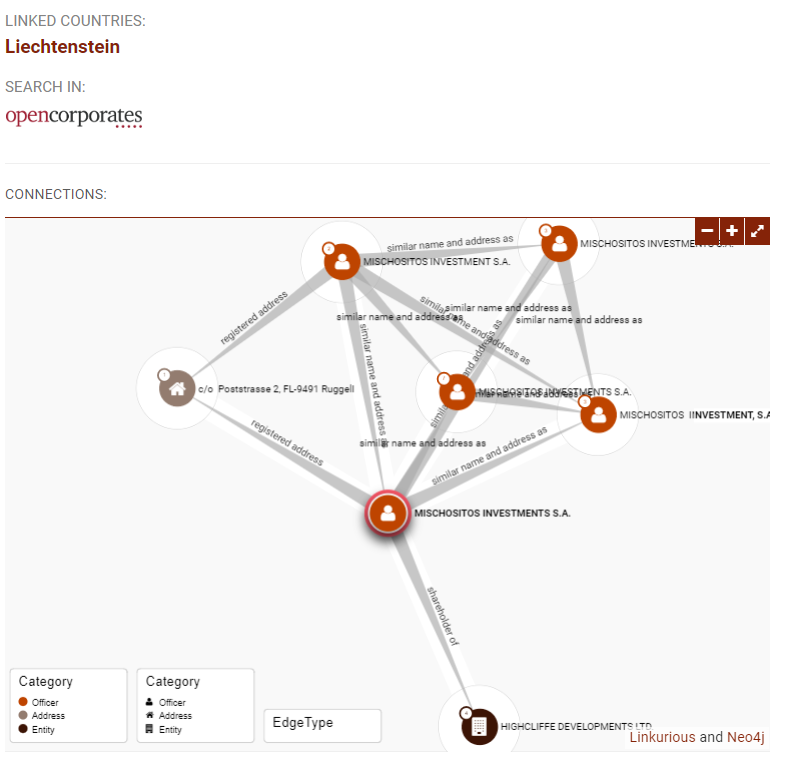 Mischositos investment SA in the Panama papers.
offshoreleaks.icij.org/
Excellent source by ICIJ since 2013
Which takes us to...
[Speaker Notes: Mischositos investment SA -  a company found in the Panama papers. An excellent source is offshoreleaks data base that ICIJ has been building since 2013 with the first offshorelak ICIJ got. The leaked documents takes us…..]
…tiny Liechtenstein. The offshore company was administered from this house in a small village, Ruggell. An offshore provider, a middleman which sets up and administers offshore companies around the world.
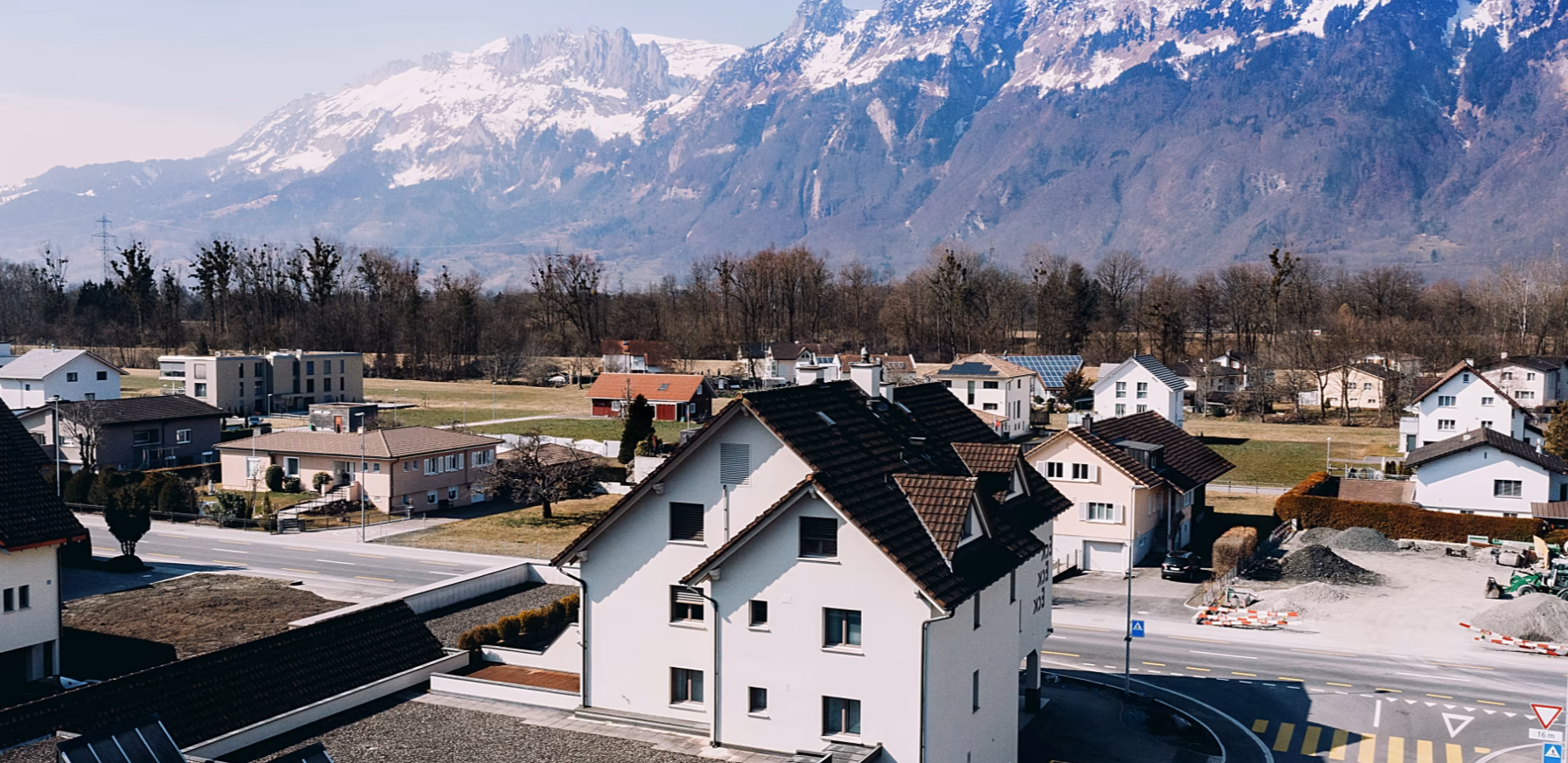 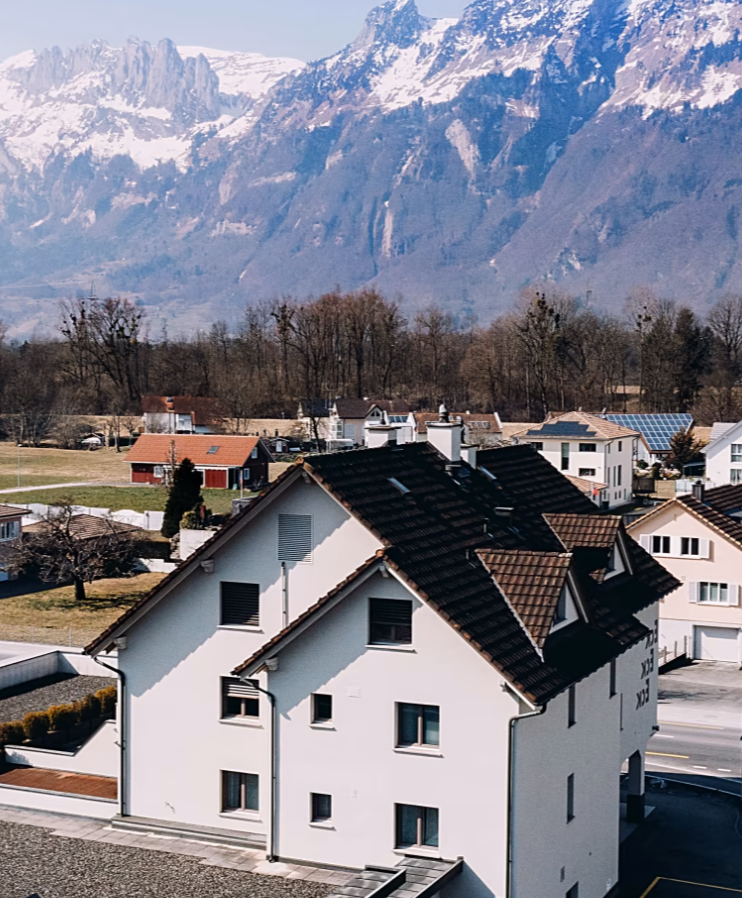 We found more





Hundreds of offshore companies
Billions of dollars of assets
And this…
…Graceland, Putin’s yacht.
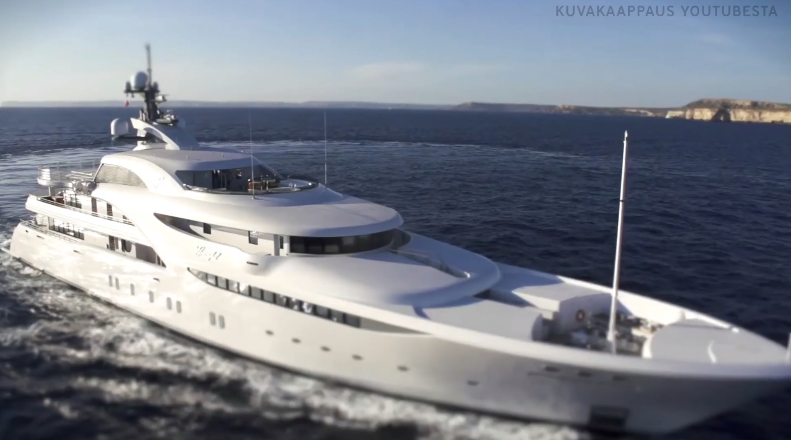 How to investigate seized assets of sanctioned persons?
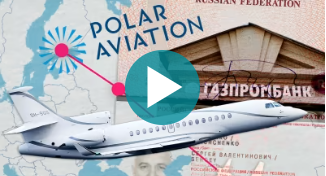 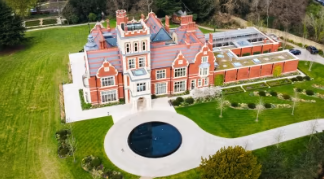 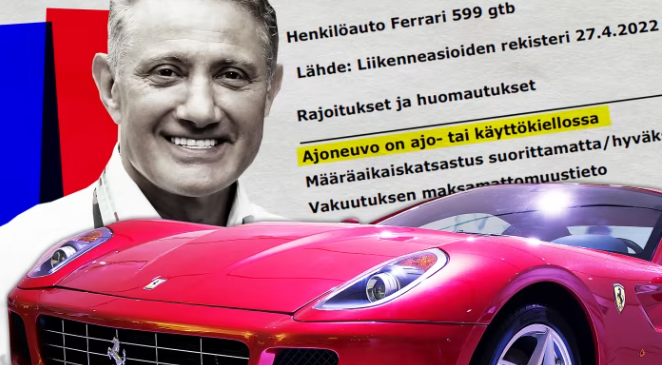 How do you investigate seized assets of sanctioned persons?
FOIA: National Enforcement Authorities
BINGO!
We got all the decision!
SHIT!!
All names, companies and car registration  numbers were hidden by authorities
Case 1: Ferraris. The car registration number hidden
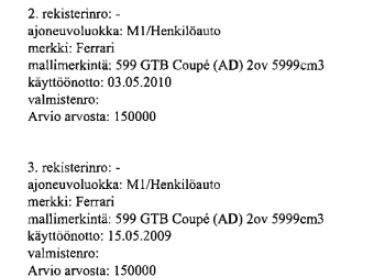 Don’t give up!
New FOIA to the car registry with the exact car model
We got the product number
With the product number we could go to the car registry database
There we got the owner….
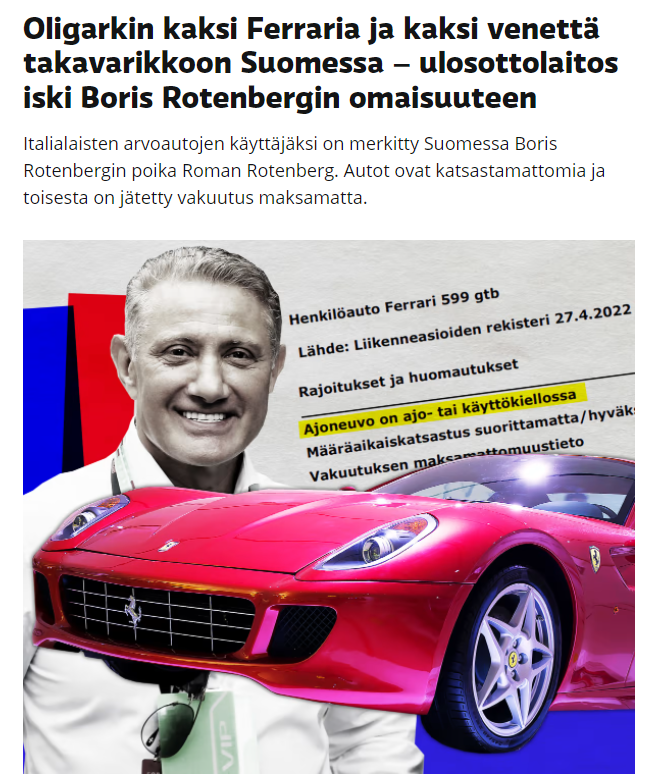 TADAAAA!!!




Owner is Boris Rotenberg, childhood friend of Putin. 

We have a story!
Case 2: seized shares in a company, name hidden by authorities
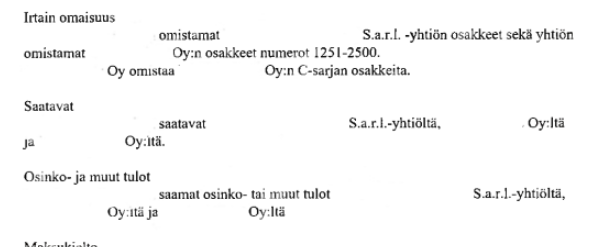 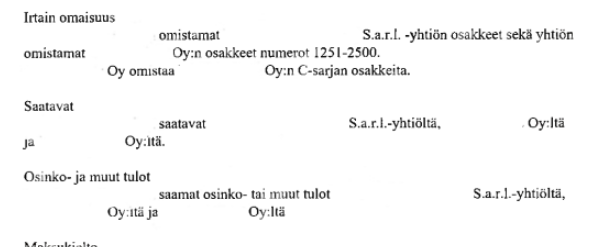 SARL -> French or Luxembourg company
The number of shares
My colleague happened to remember the number of shares
Timchenko’s shares of a big sports hall in Helsinki
Game of poker with the authorities -> get them to confirm
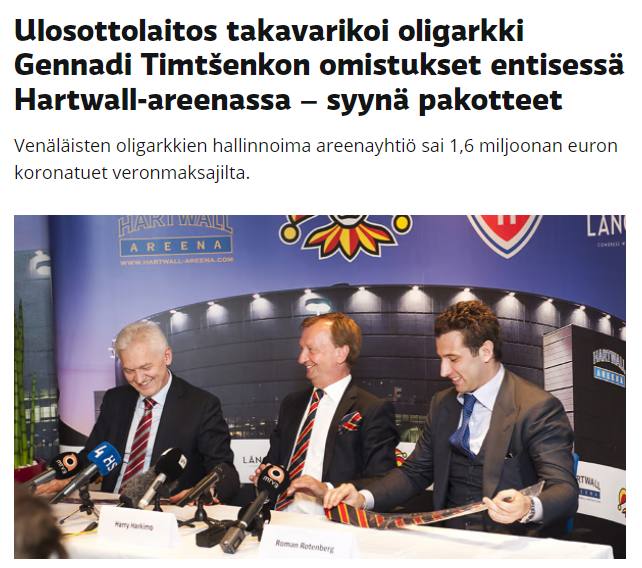 We have a new story!
Tips and tricks
Collaborate big or small
Team up with colleagues with different
Do FOIAs again, and again
Do a cronology - understand the context
Dataleaks is never enough - use open sources
Try to find the pattern
Get to know your databases
Think of getting information through the back door (case Ferrari)
Play poker games with the authorities
Don’t give up!
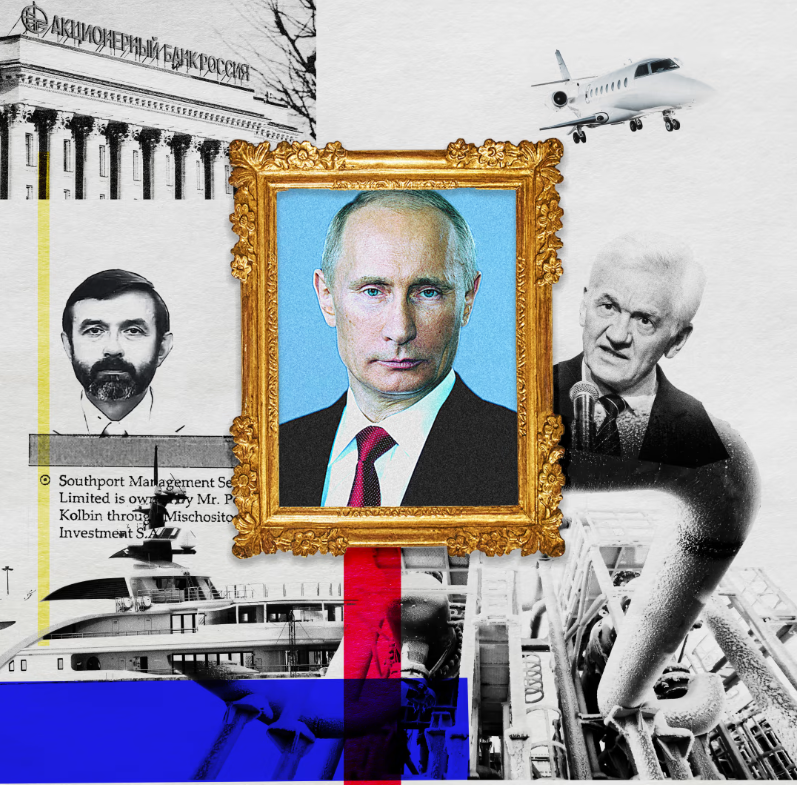 THANK YOU!




minna.knus@yle.fi
@minnaknus
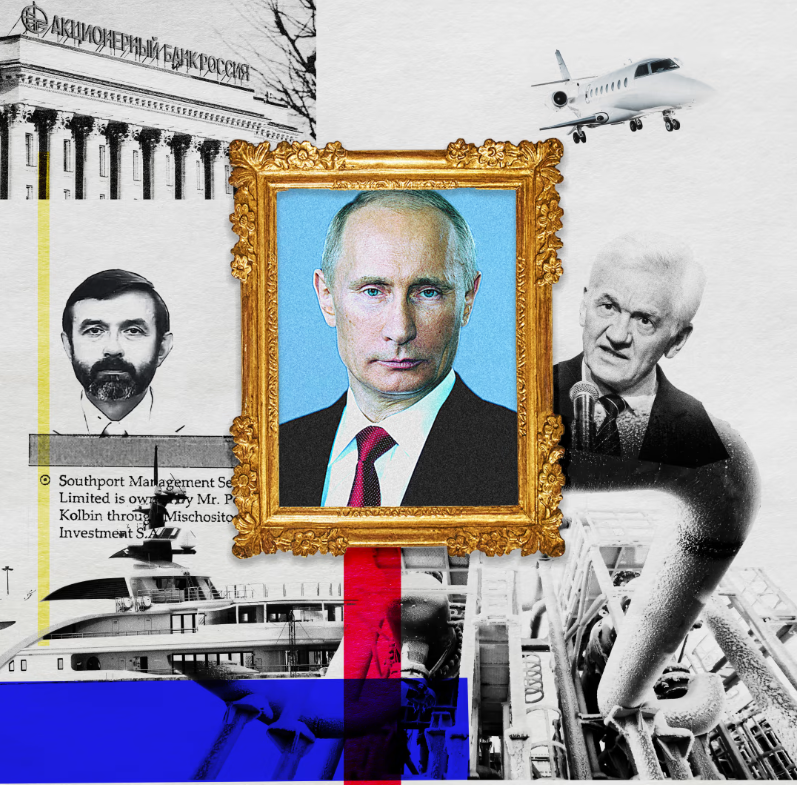